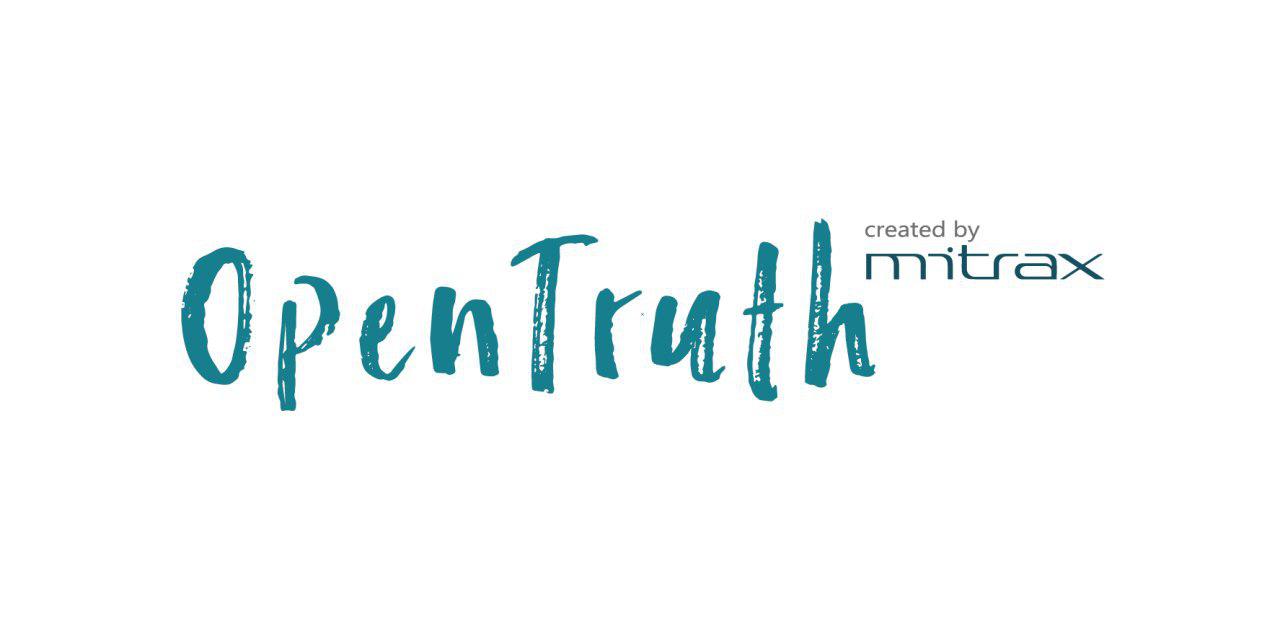 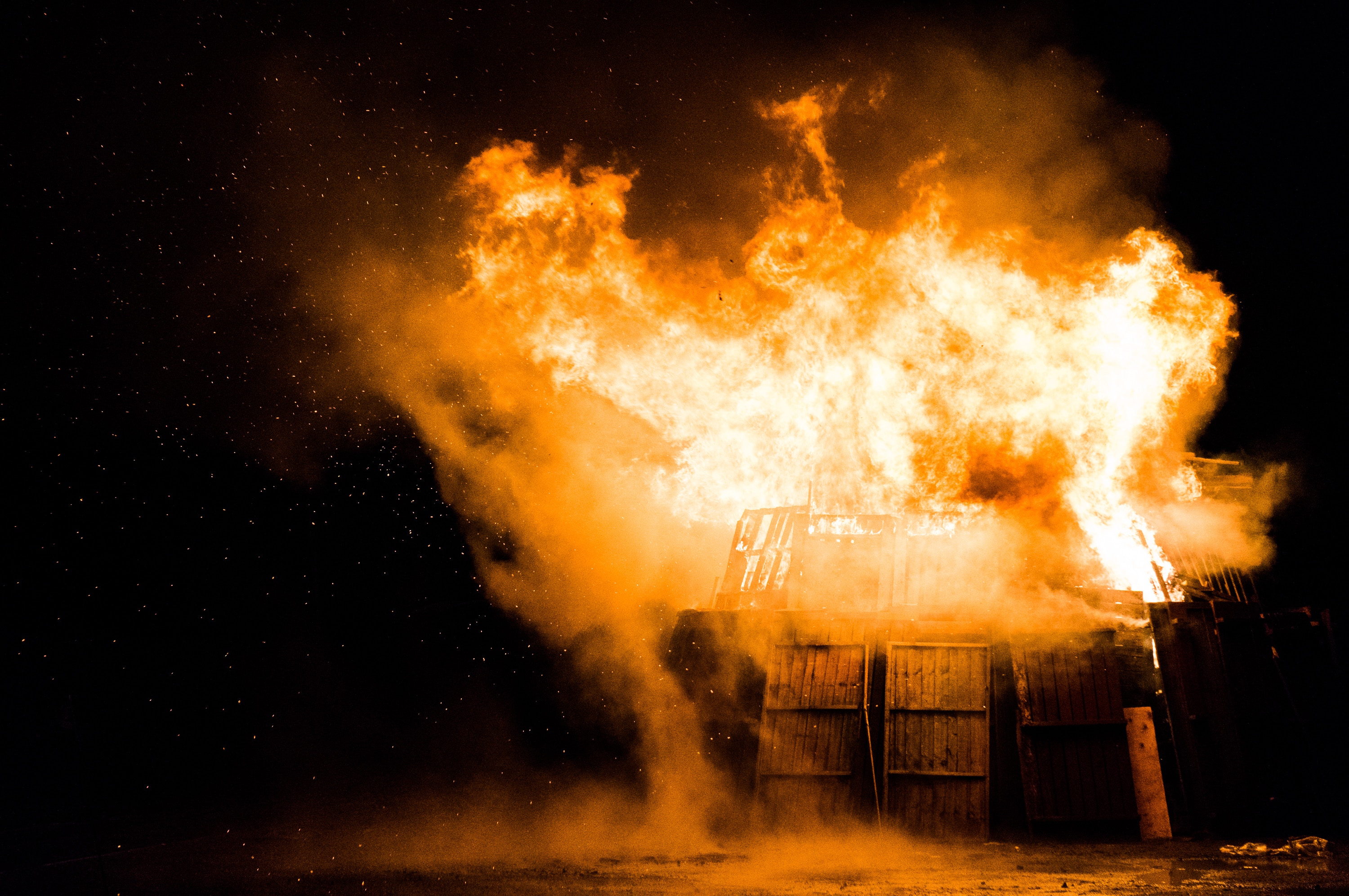 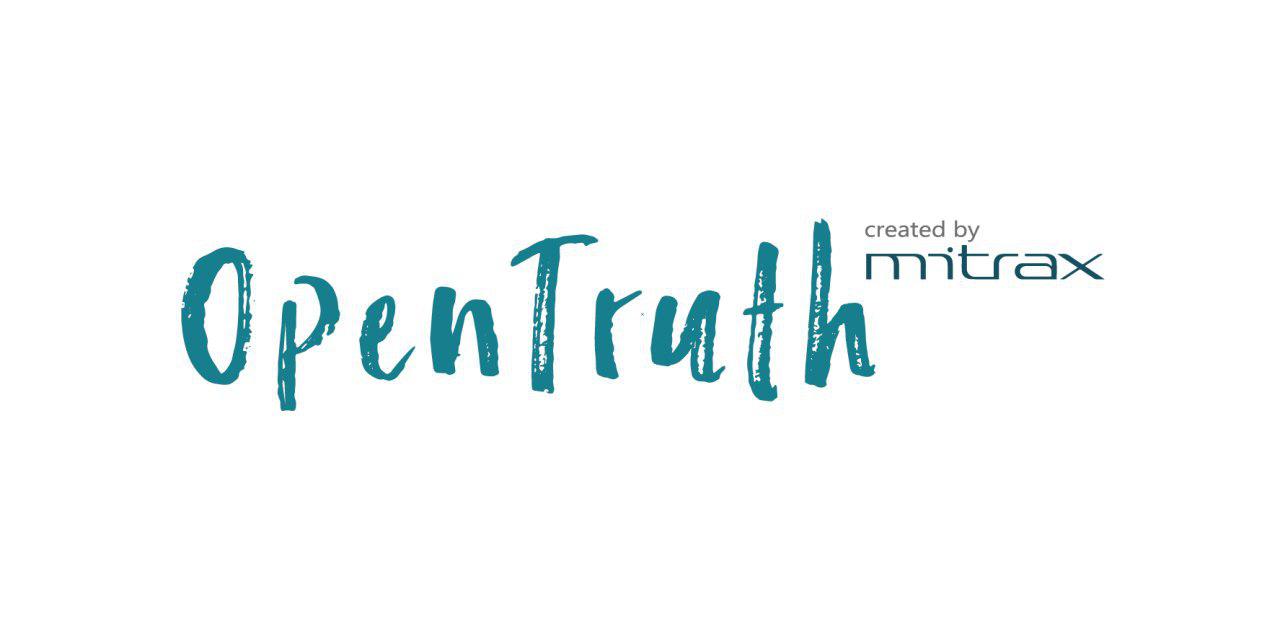 Профайлинг
это совокупность психологических методов и методик оценки и прогнозирования поведения человека на основе анализа наиболее информативных частных признаков, характеристик внешности, невербального и вербального поведения.
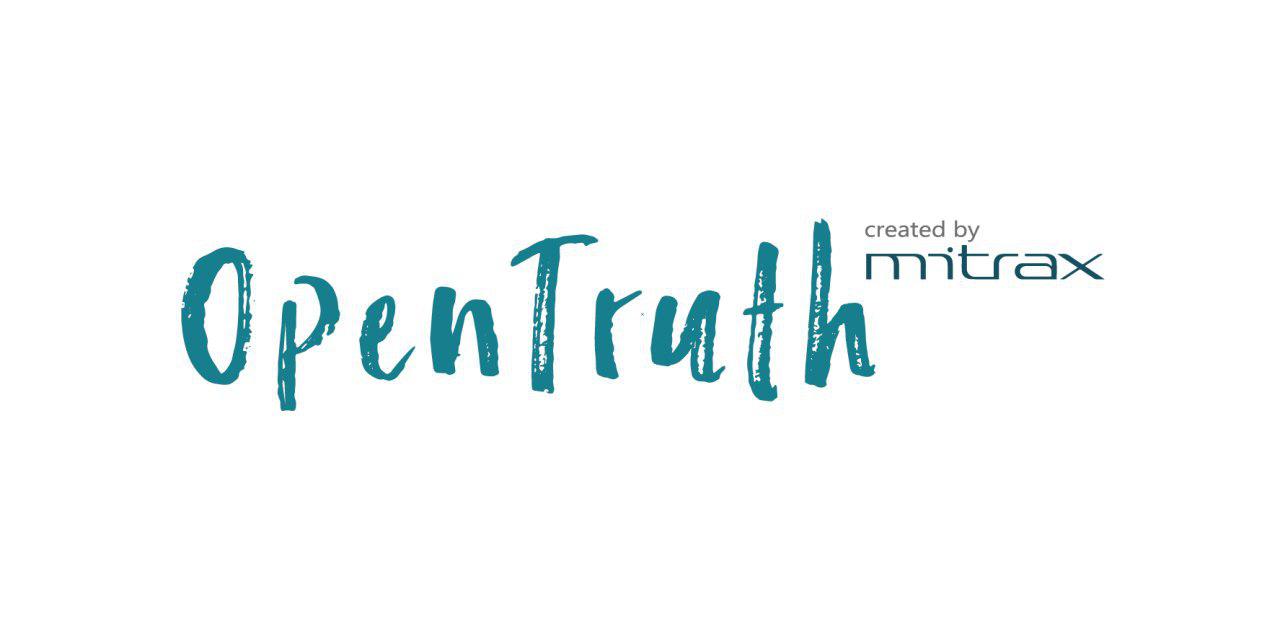 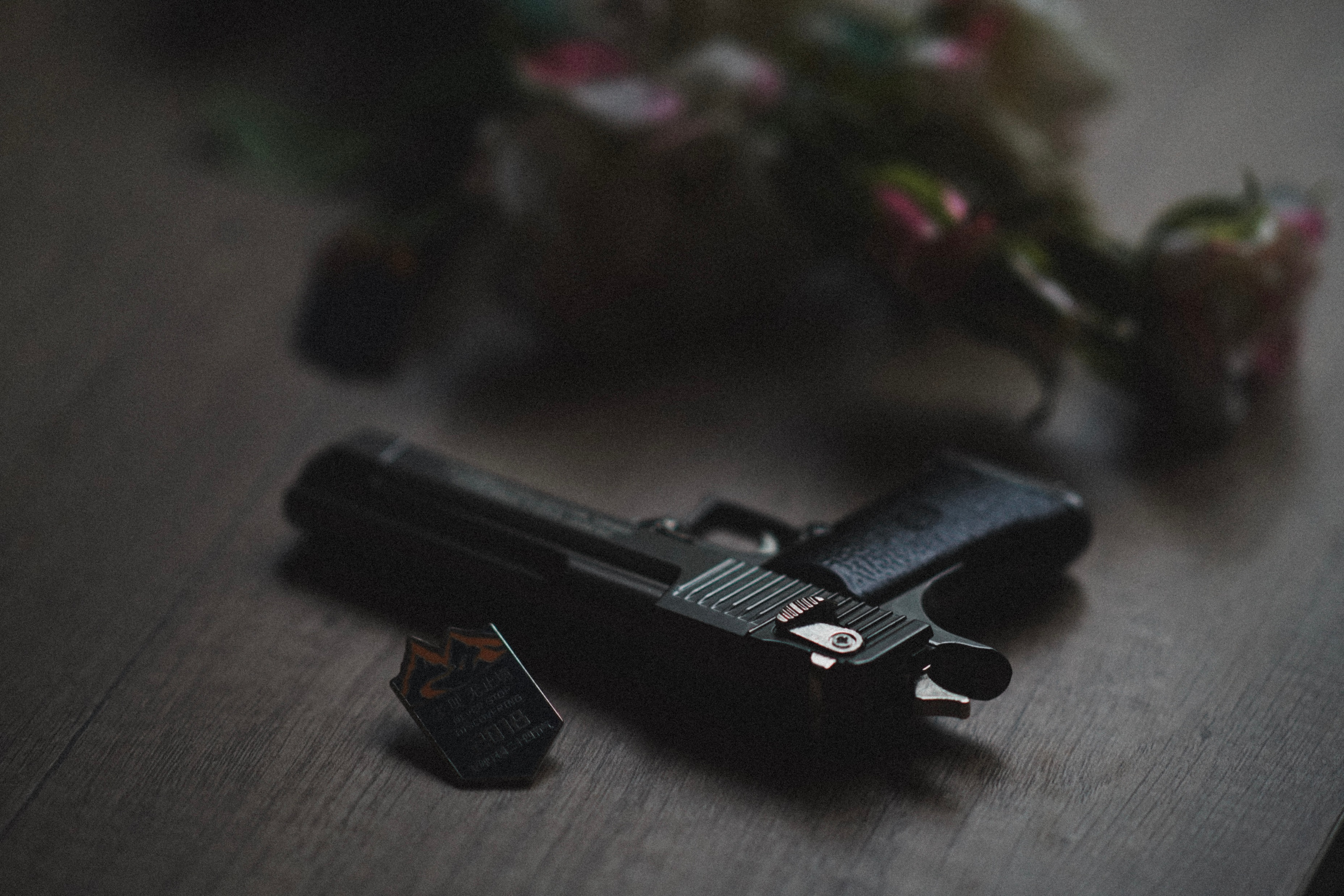 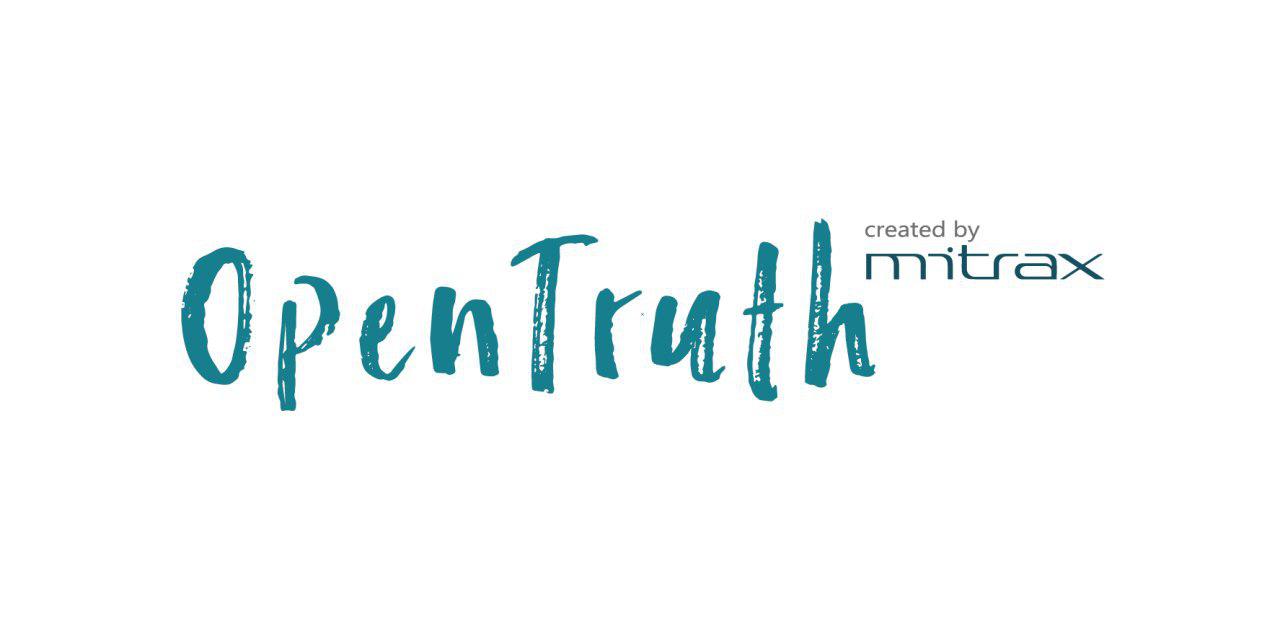 Воспроизведение 
зрительного образа
Конструирование 
зрительного образа
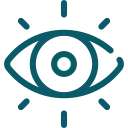 Слуховые воспоминания
Слуховое
конструирование
Кинестическое
воспоминание
Контроль речи
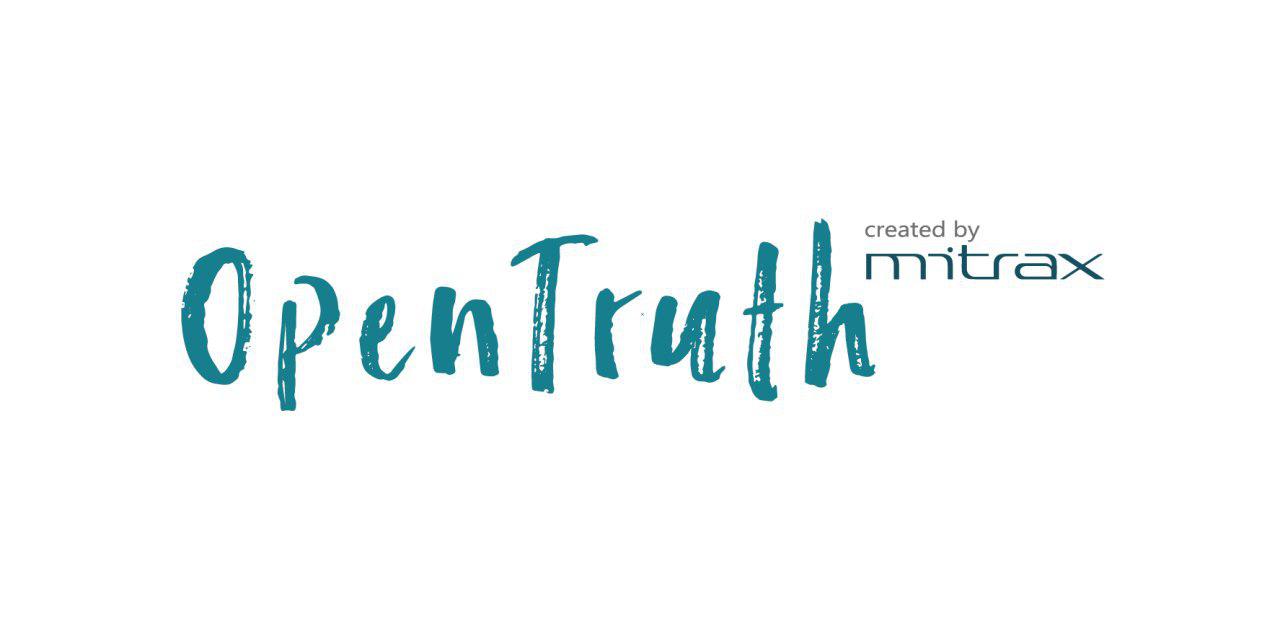 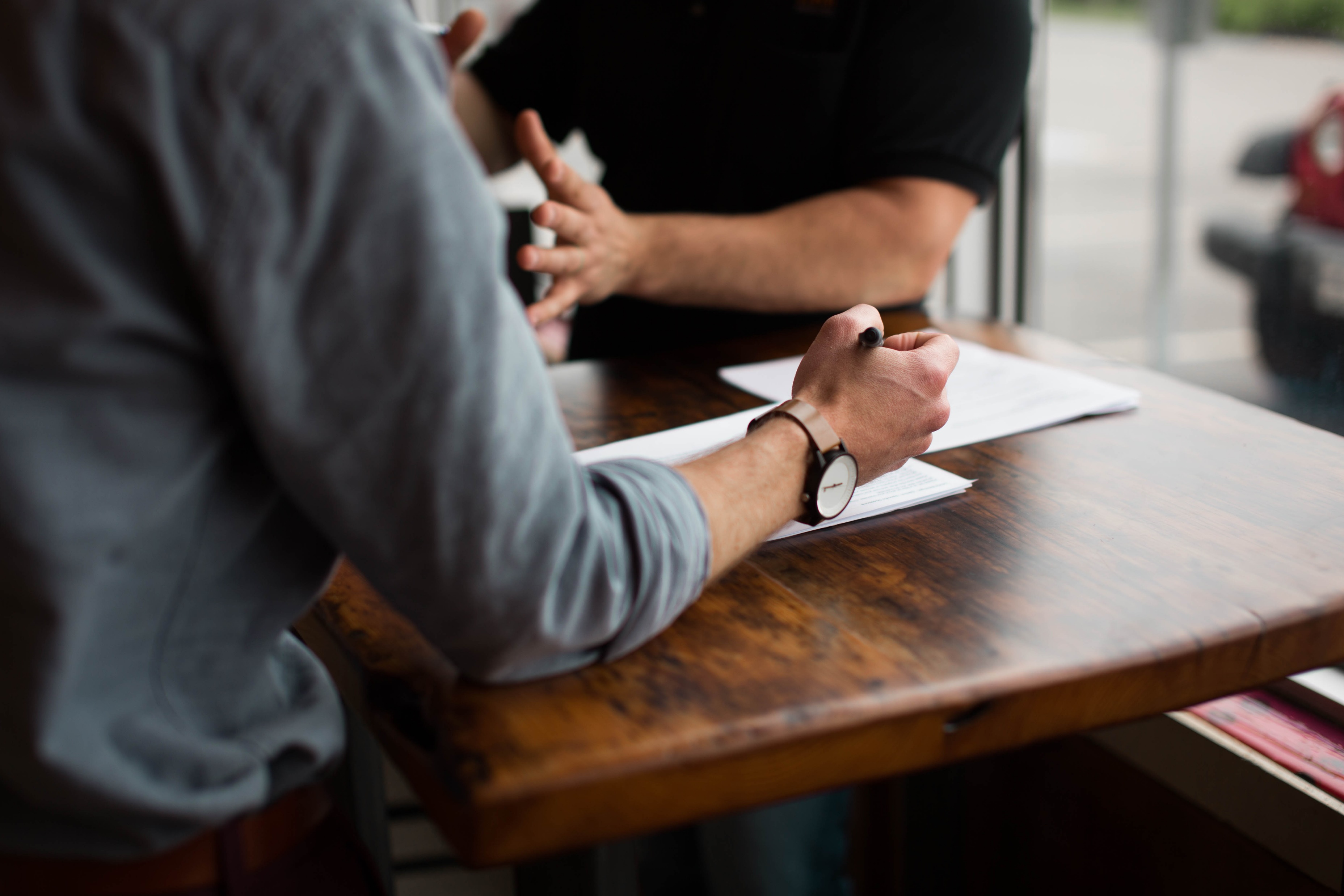 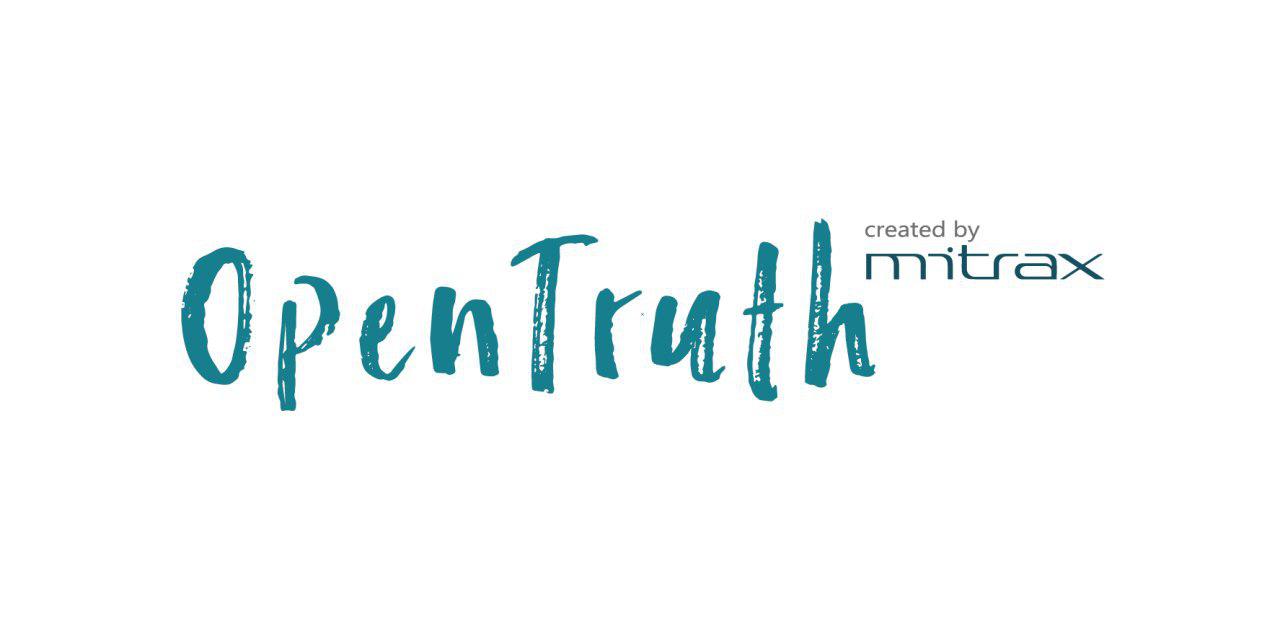 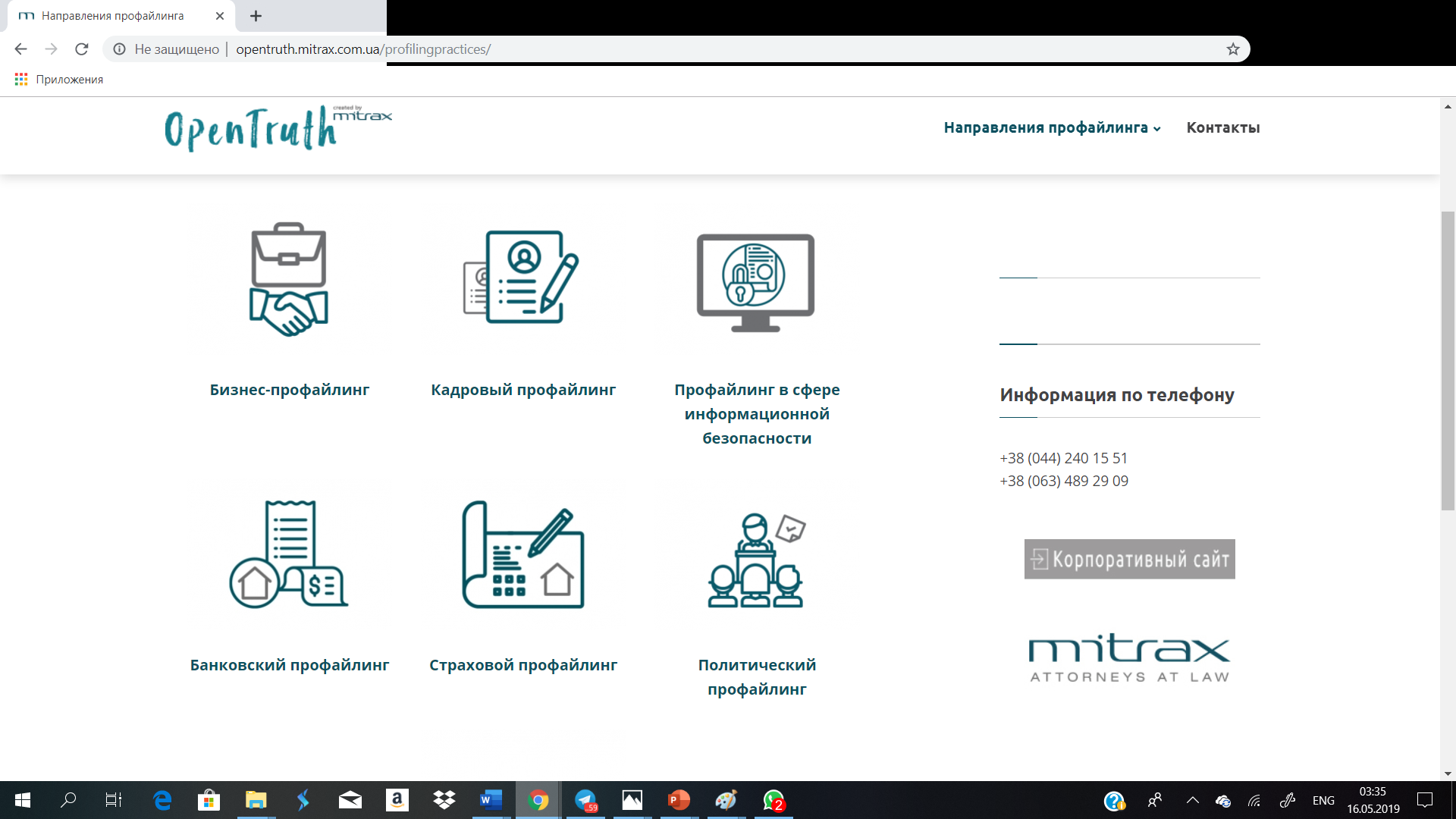 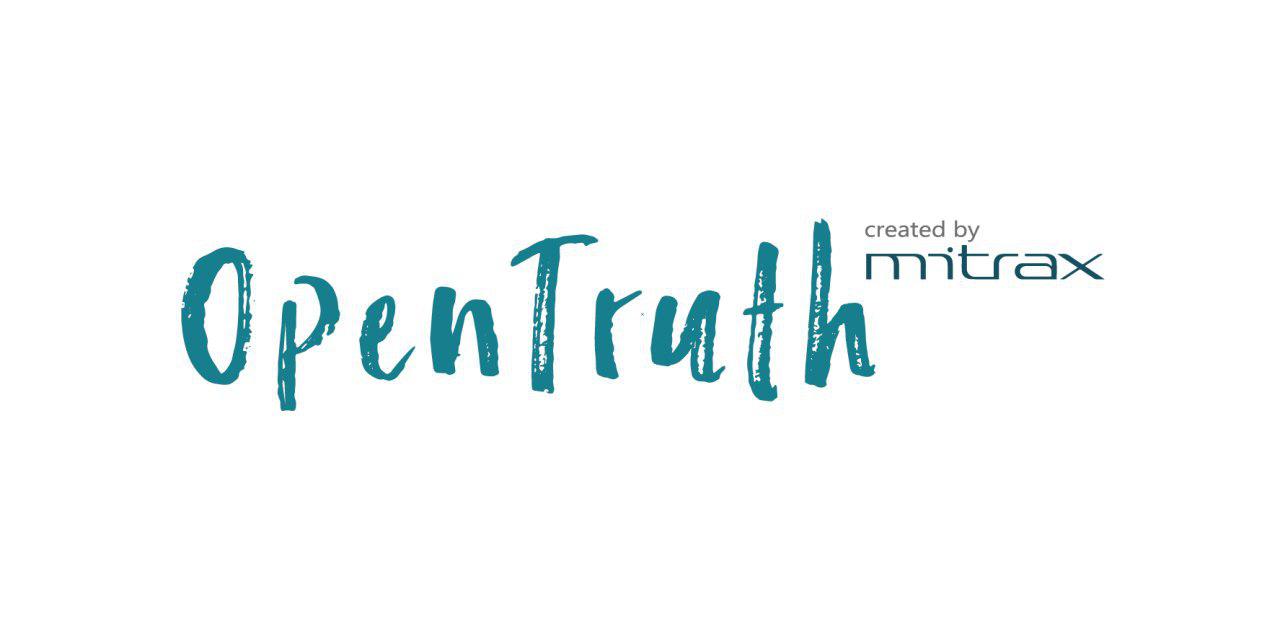 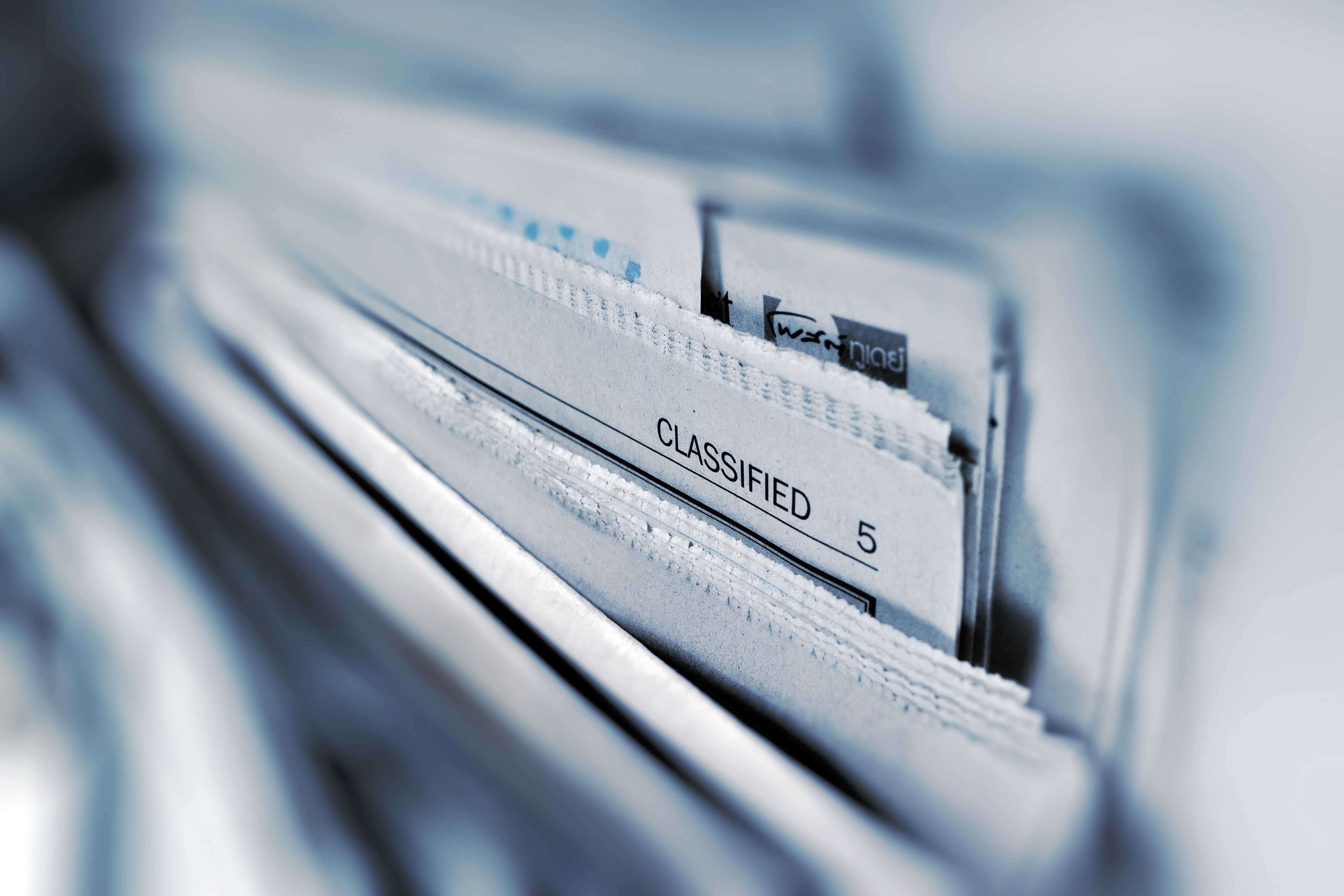 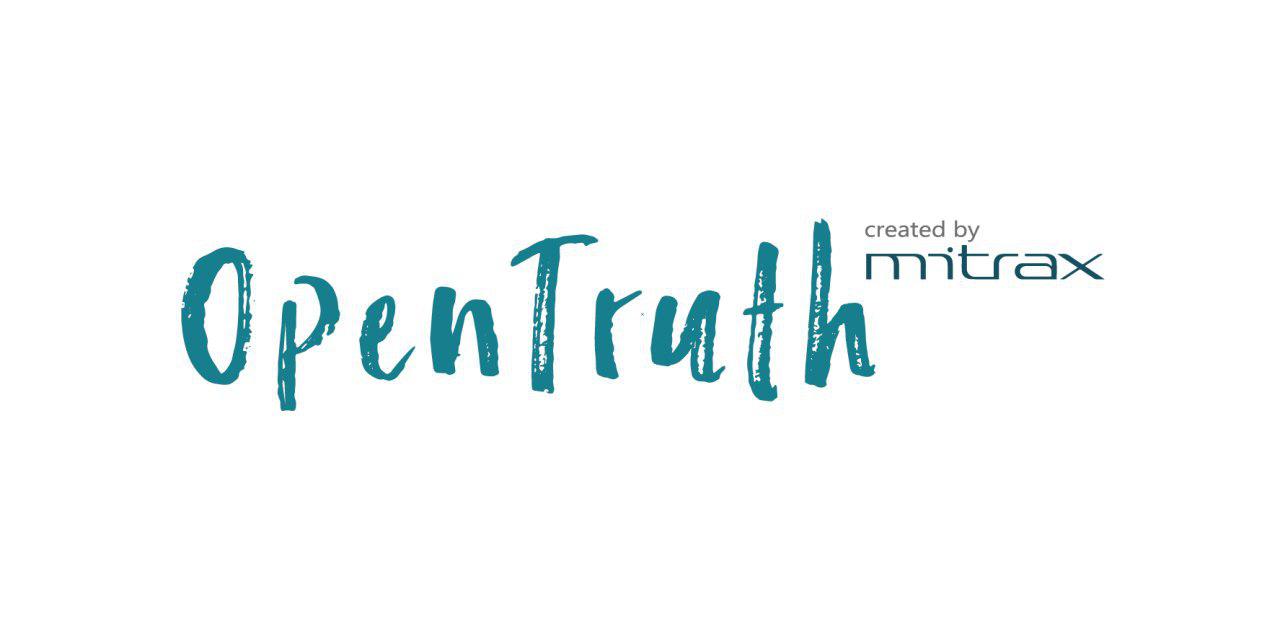 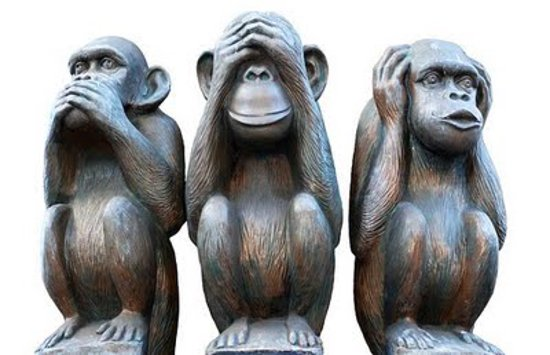 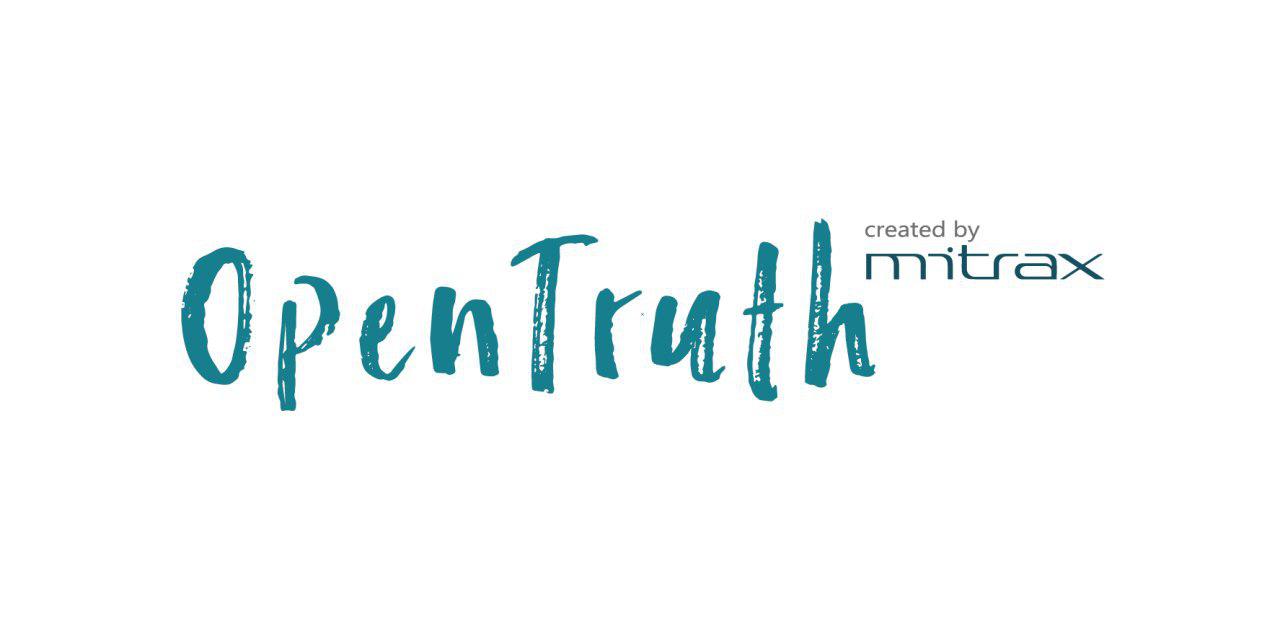 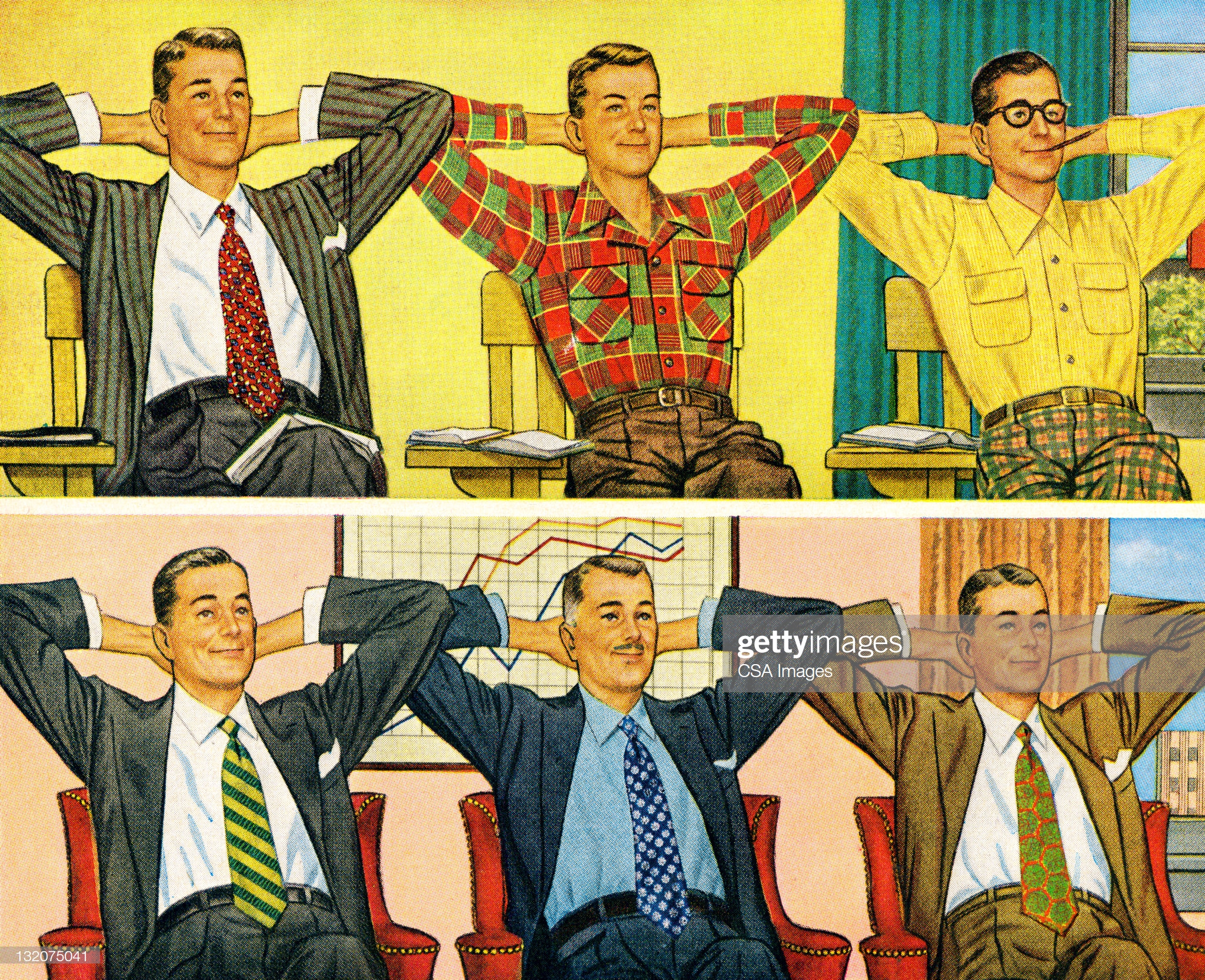 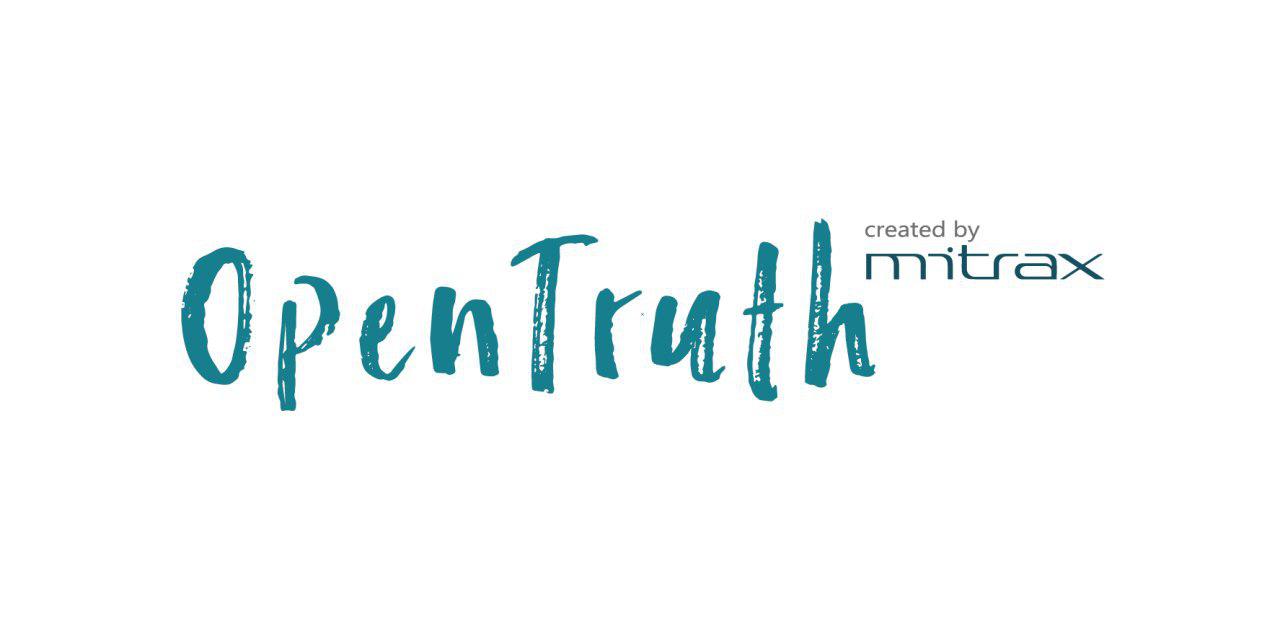 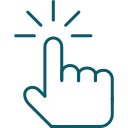 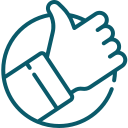 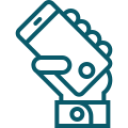 Использовать меньше адаптеров
Использовать больше иллюстраторов
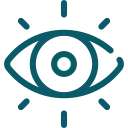 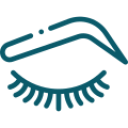 Не прикасаться к лицу
Контролировать паттерны взгляда 
(смотреть вверх влево)
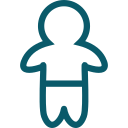 Не смотреть прямо в глаза
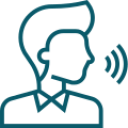 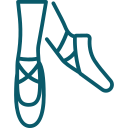 Выправка
Контролировать ноги, 
стопы в направлении собеседника
Уверенный голос без понижения 
или повышения
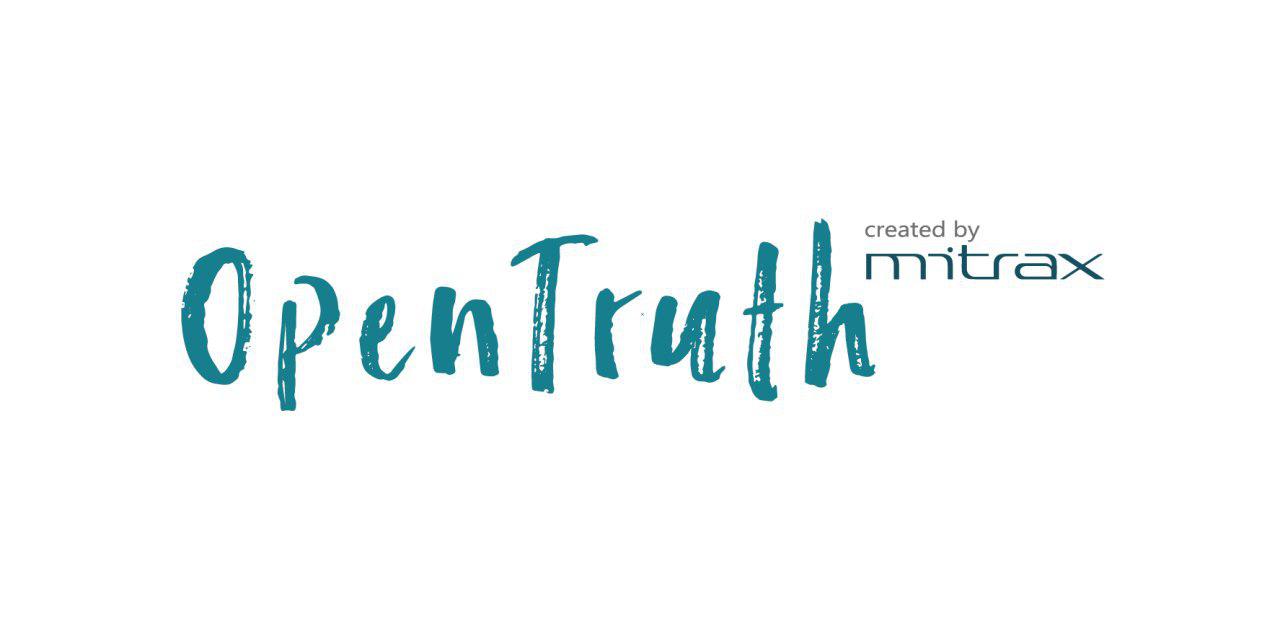 Кто Вы – «доктор ложь» 
или «хранитель правды»?
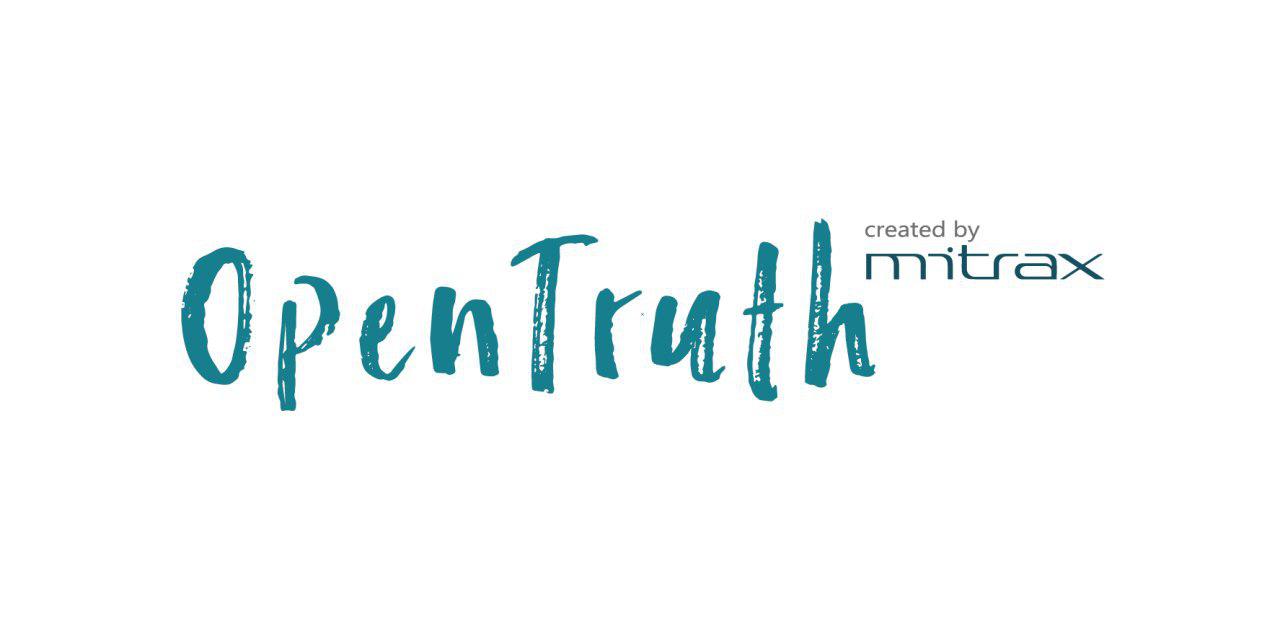